Strategic Plan 2022-2024
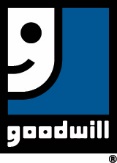 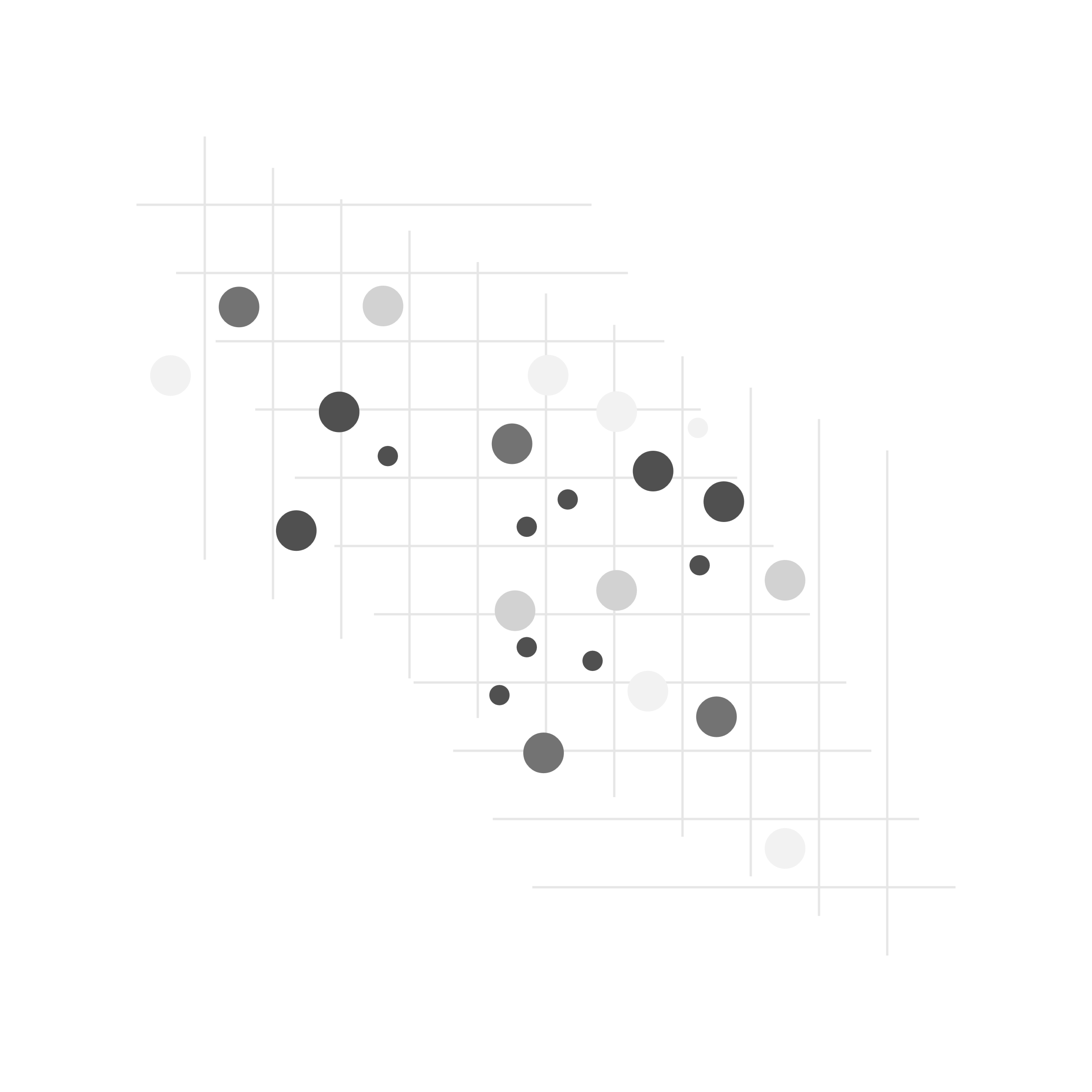 Vision: 
New Mexicans will have the opportunity to improve their lives by utilizing Goodwill services and partnerships.
Mission:

To provide skills training, job development and social services to New Mexicans.
Values
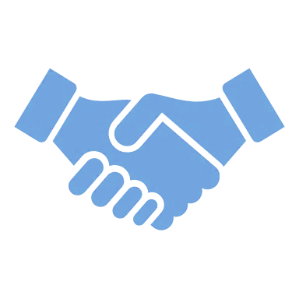 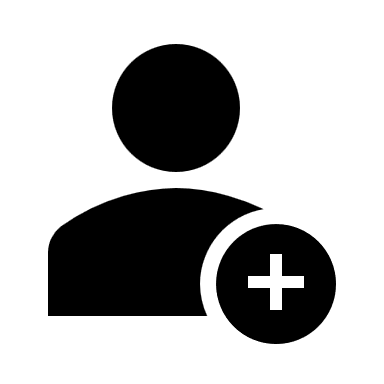 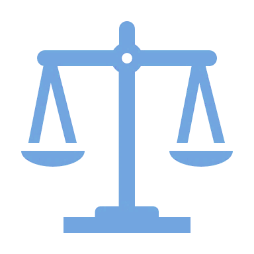 Excellence

Strive to reach your full potential. 
Commit to continual improvement.
Act responsibly to create and maintain a safe working environment.
Respect

Treat others as you would like to be treated. 
Value diversity in others. 
Support others to take action to reach their full potential.
Integrity

Take responsibility for your actions. 
Acknowledge that the choices you make impact others. 
Choose truth and honesty.
Enhance Mission Services
Enhance and expand mission services to provide intensive and impactful support to our communities.
Increase focus on our employees by providing greater opportunities for professional development and advancement.
Optimize Retail Performance
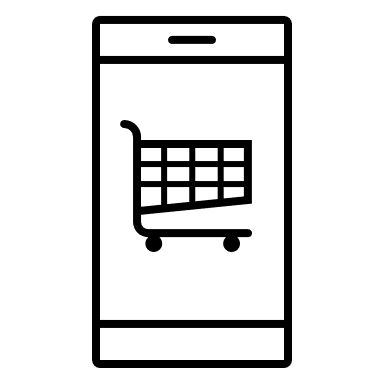 Drive Growth & Diversification
Focus on ensuring that we have the appropriate talent in place to fulfill our strategic plan.
Targeted Investments in our facilities, operations and technologies.
Expand sustainability efforts to increase profitability and make a positive impact on the environment.
Embrace creativity and community collaboration to bring our mission and culture alive in everything we do.
Collect and analyze data to drive informed decision making.